10
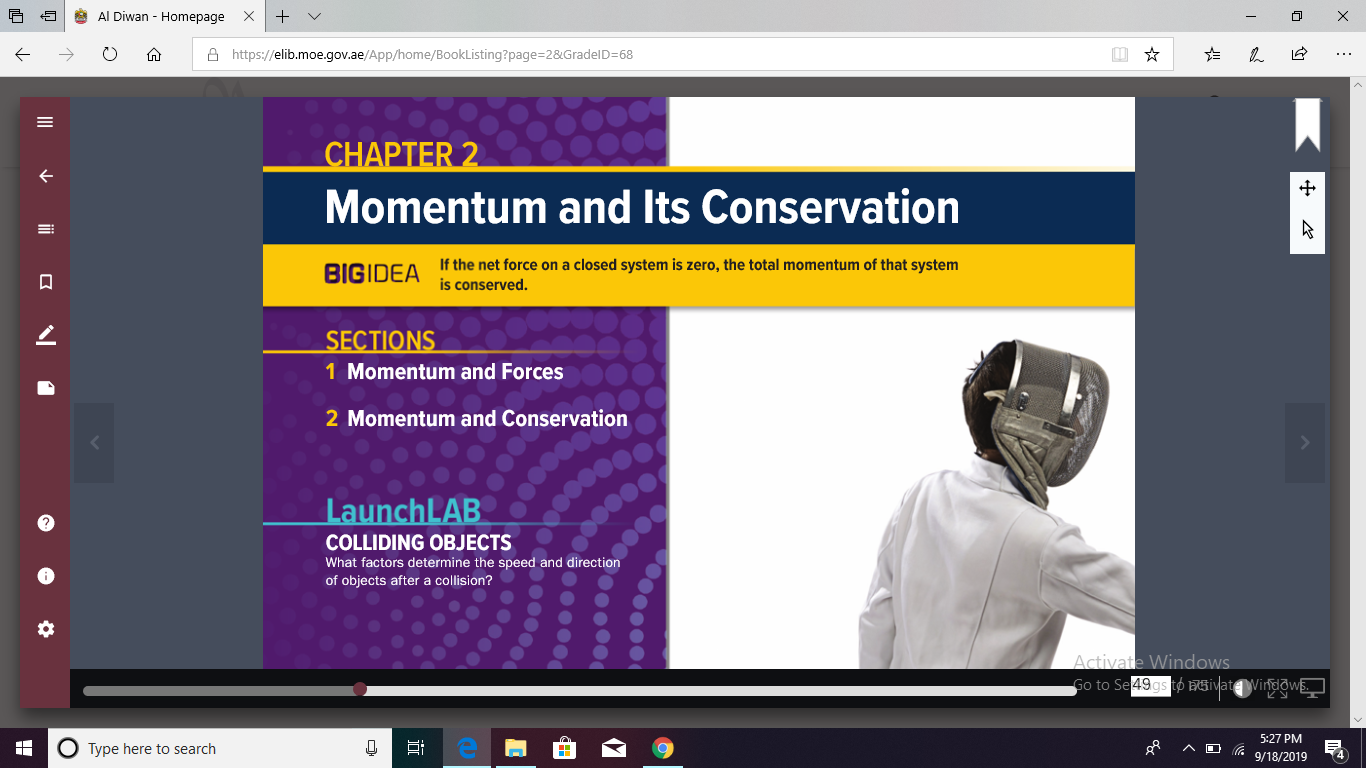 [Speaker Notes: Introductory slide displaying titles and objectives.]
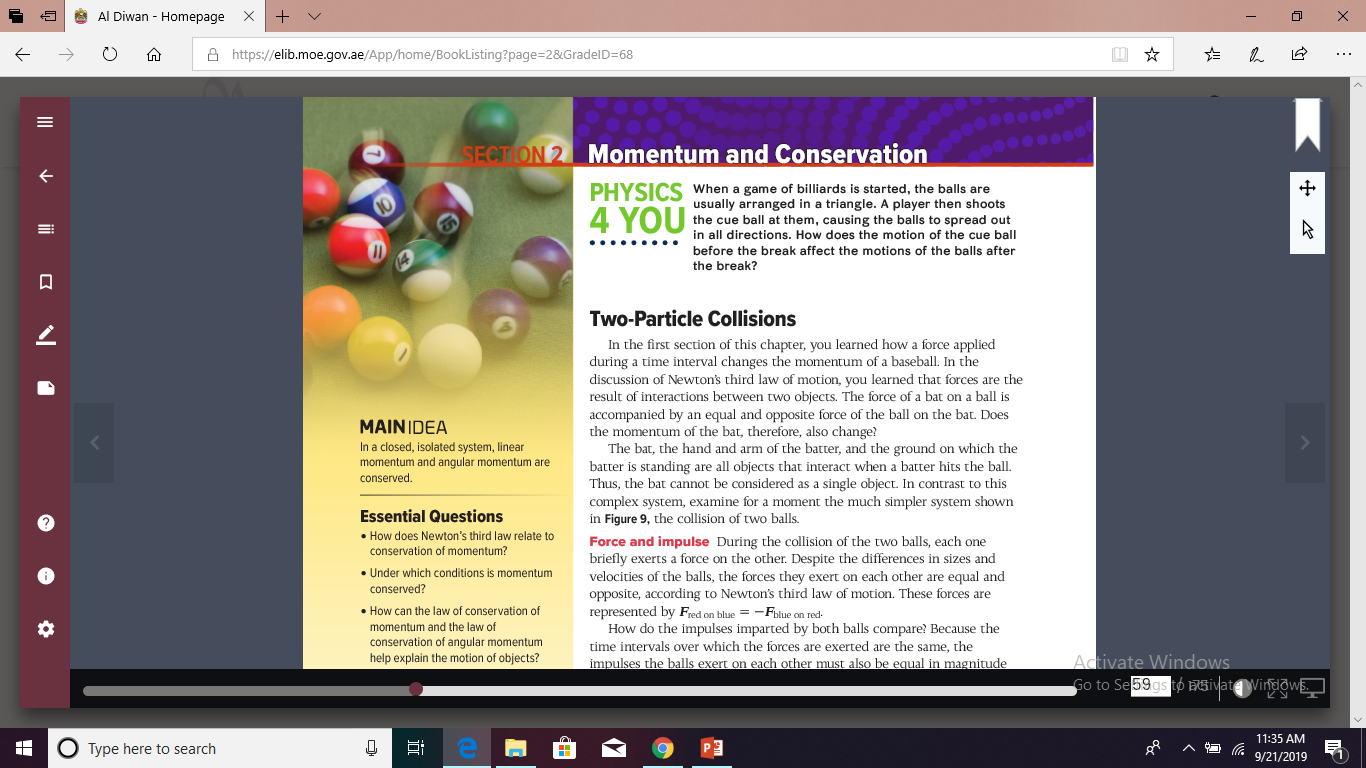 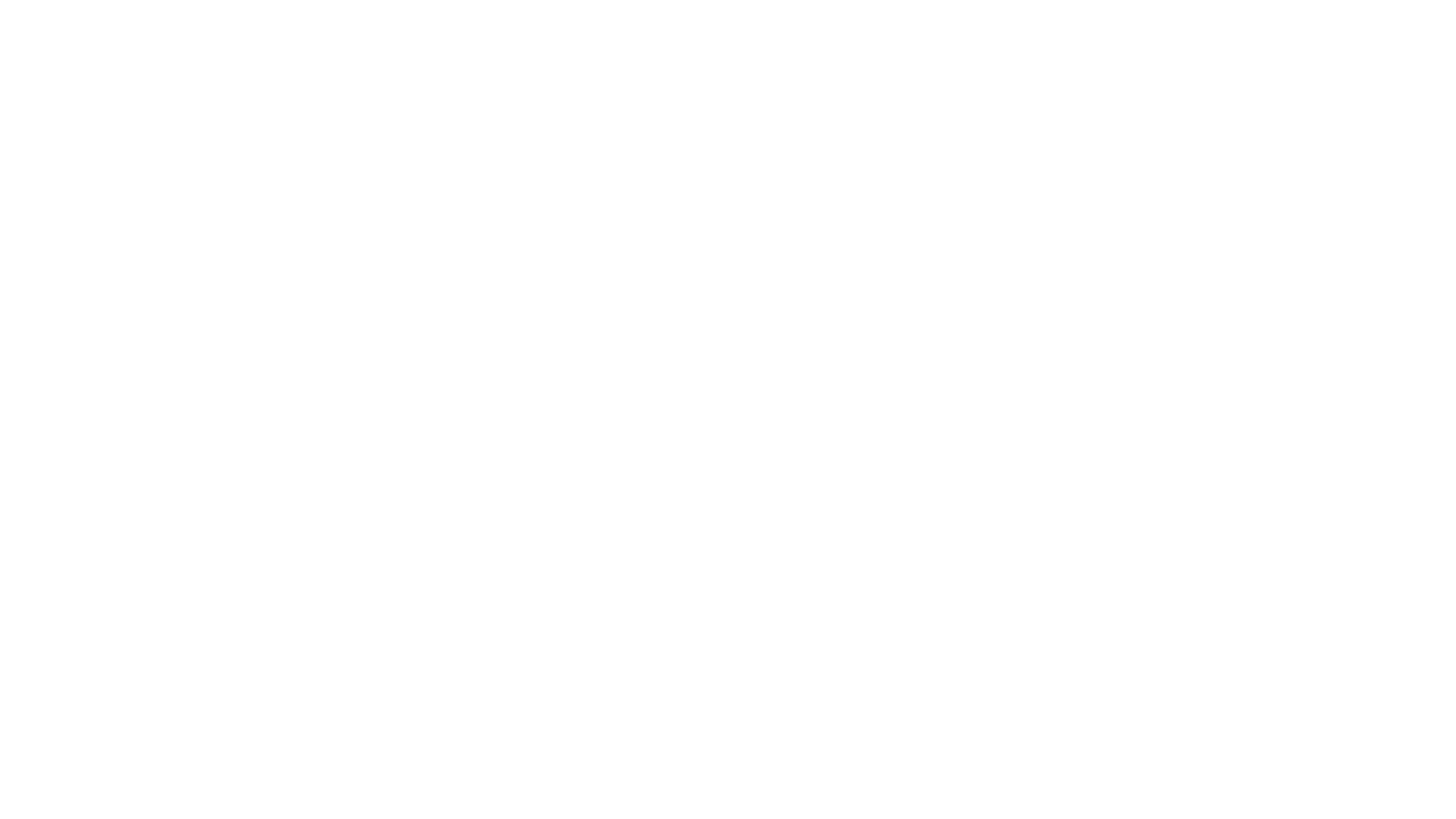 Starter Activity
What is impulse?
What is momentum ?
What is impulse momentum theorem?
Learning objectives
Conclude law of conservation of linear momentum from Newton’s third law of motion.
Apply mathematical routines appropriately to problems involving collisions of two body in one dimension and/or predict a qualitative conclusion
Use the law of conservation of linear momentum to explain and solve problems for recoil and propulsion in space.
Apply mathematical routines appropriately to problems involving collisions of two body in two dimensions.
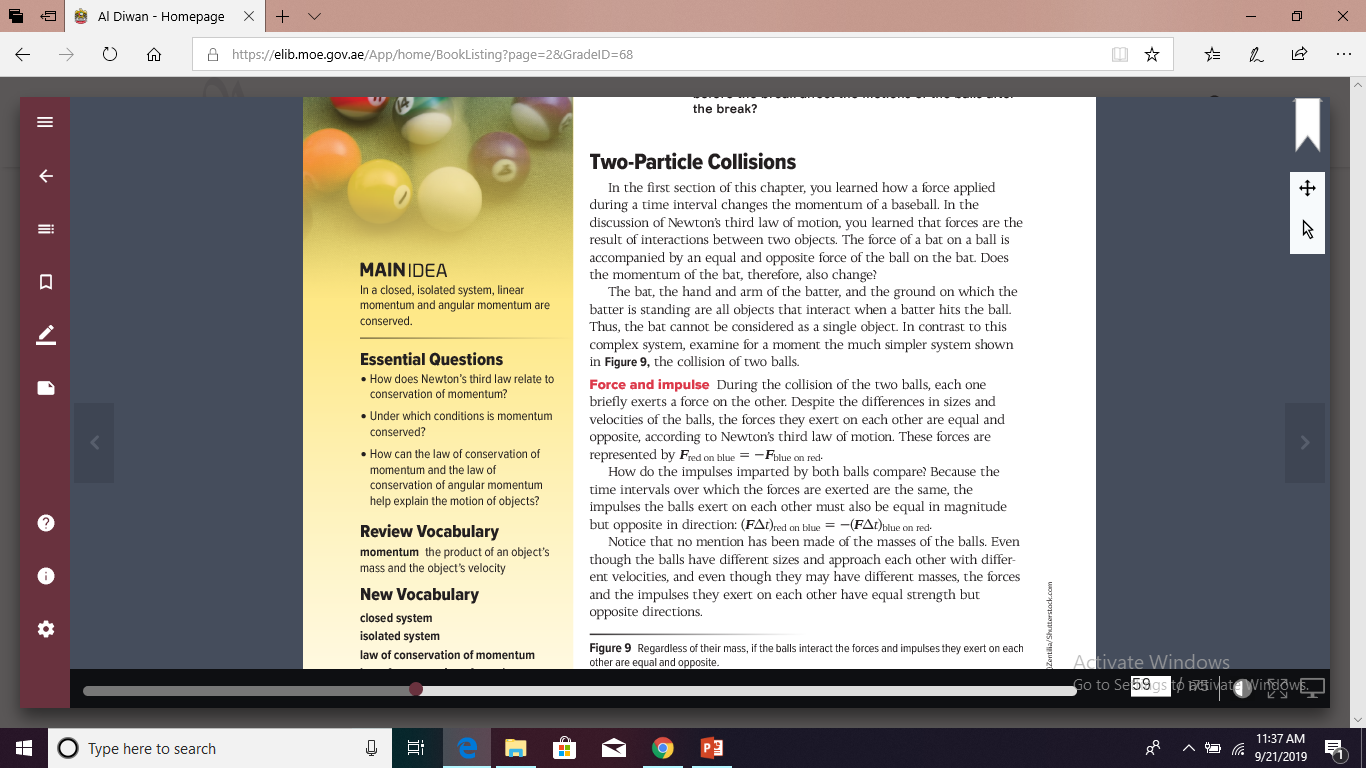 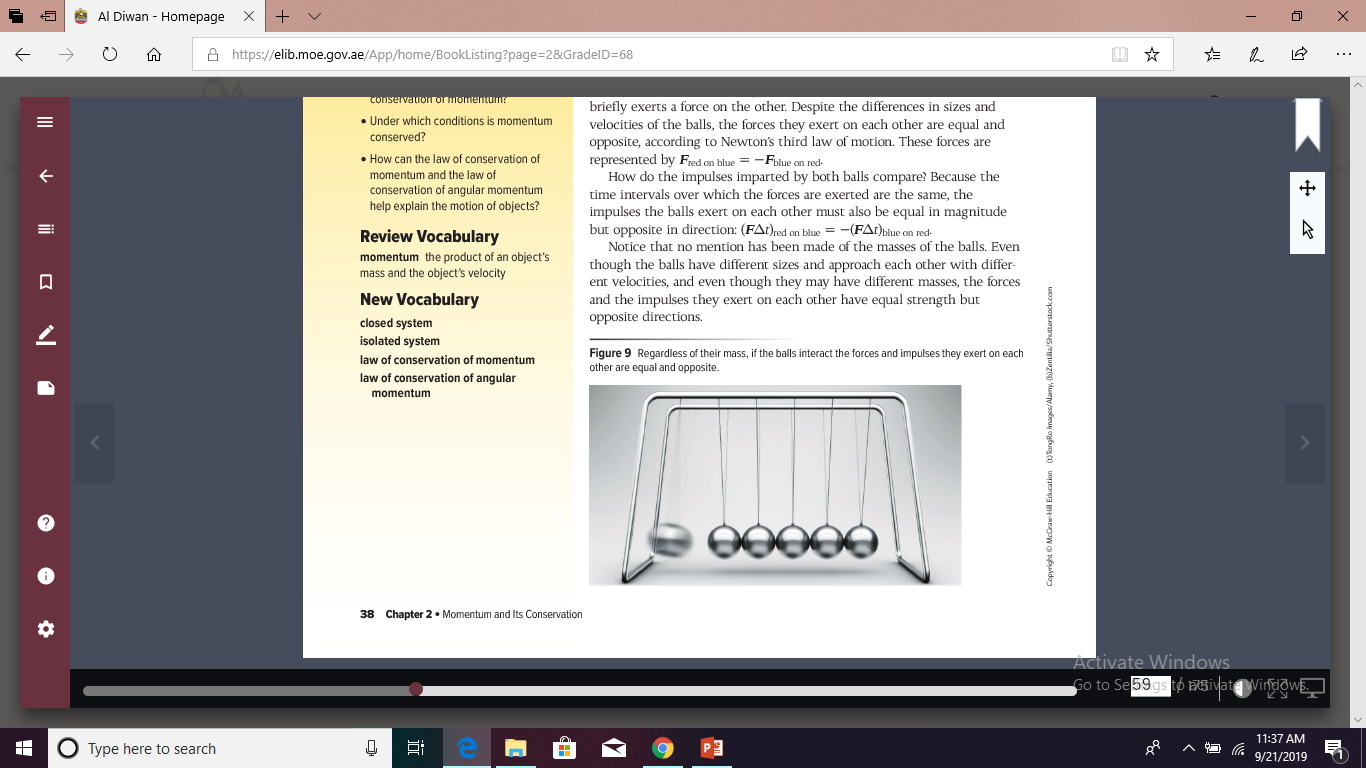 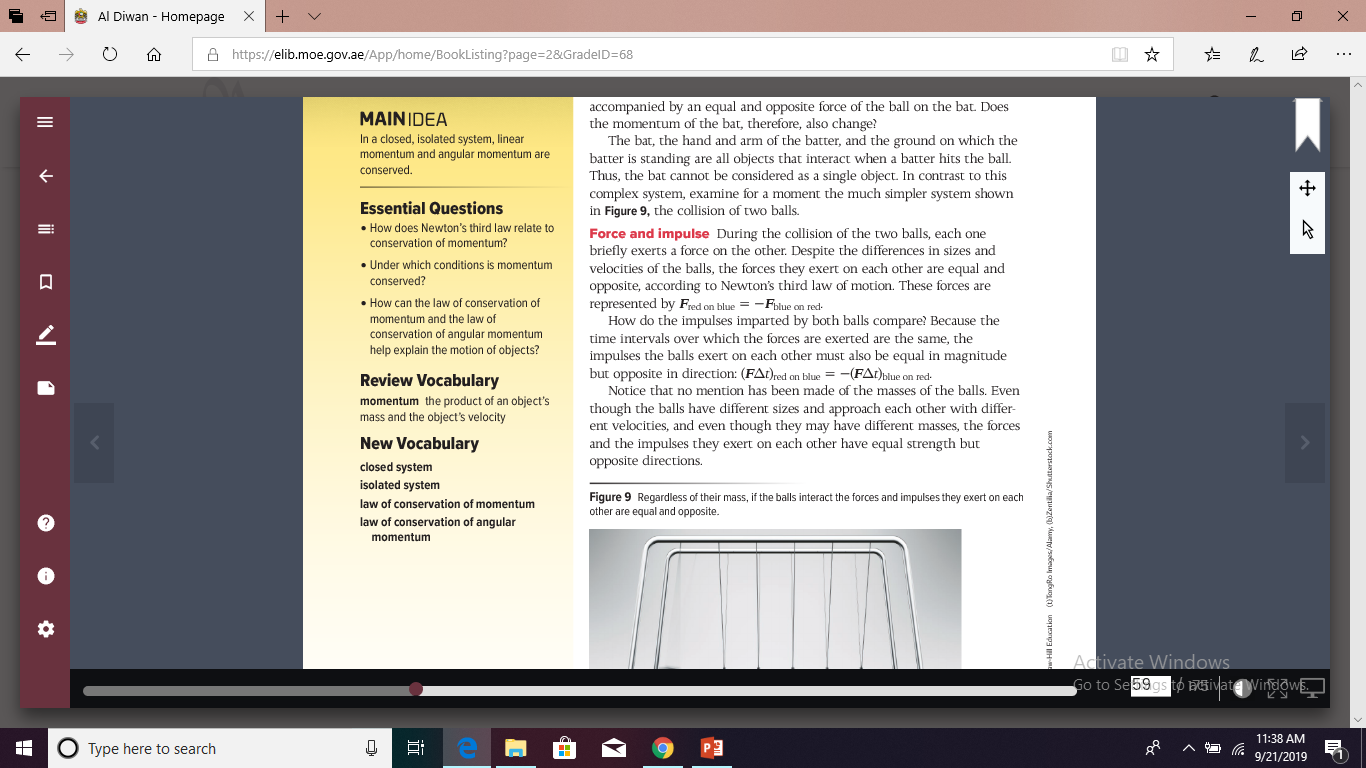 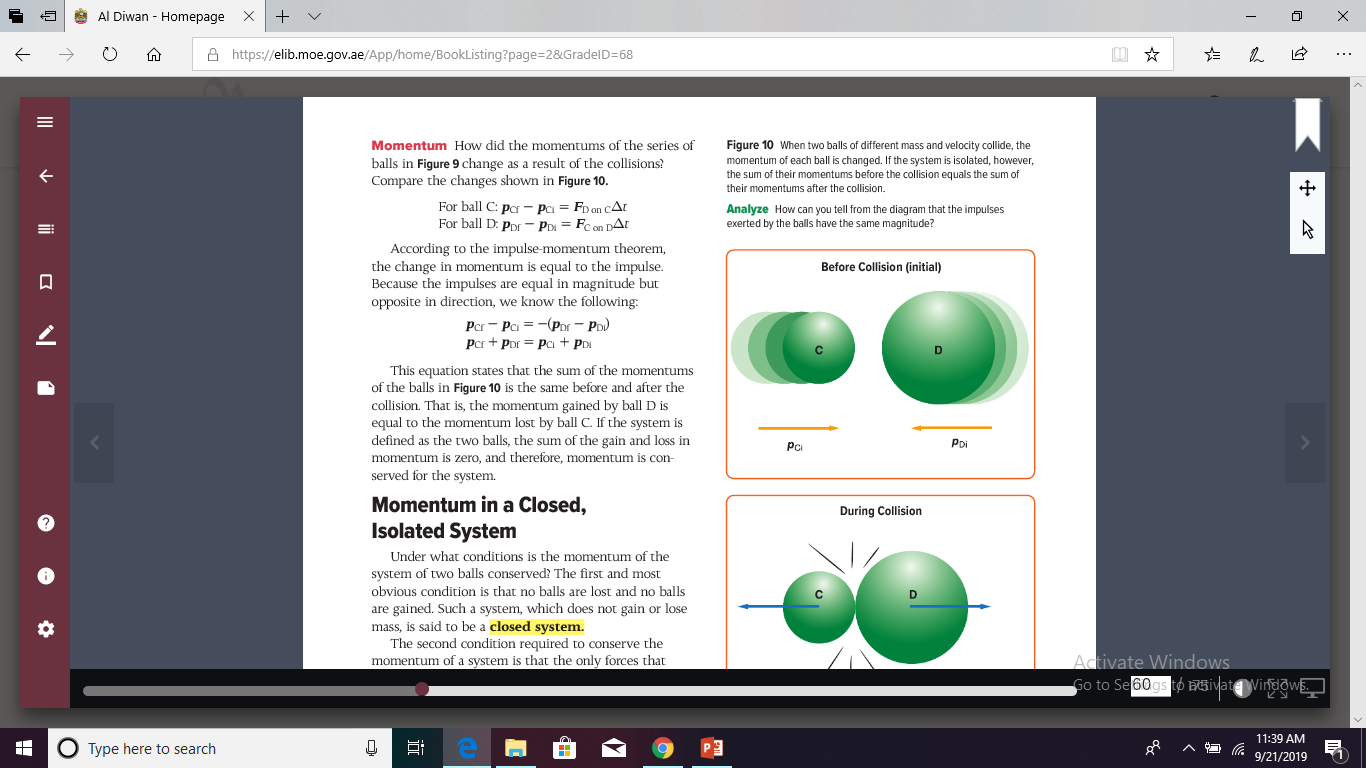 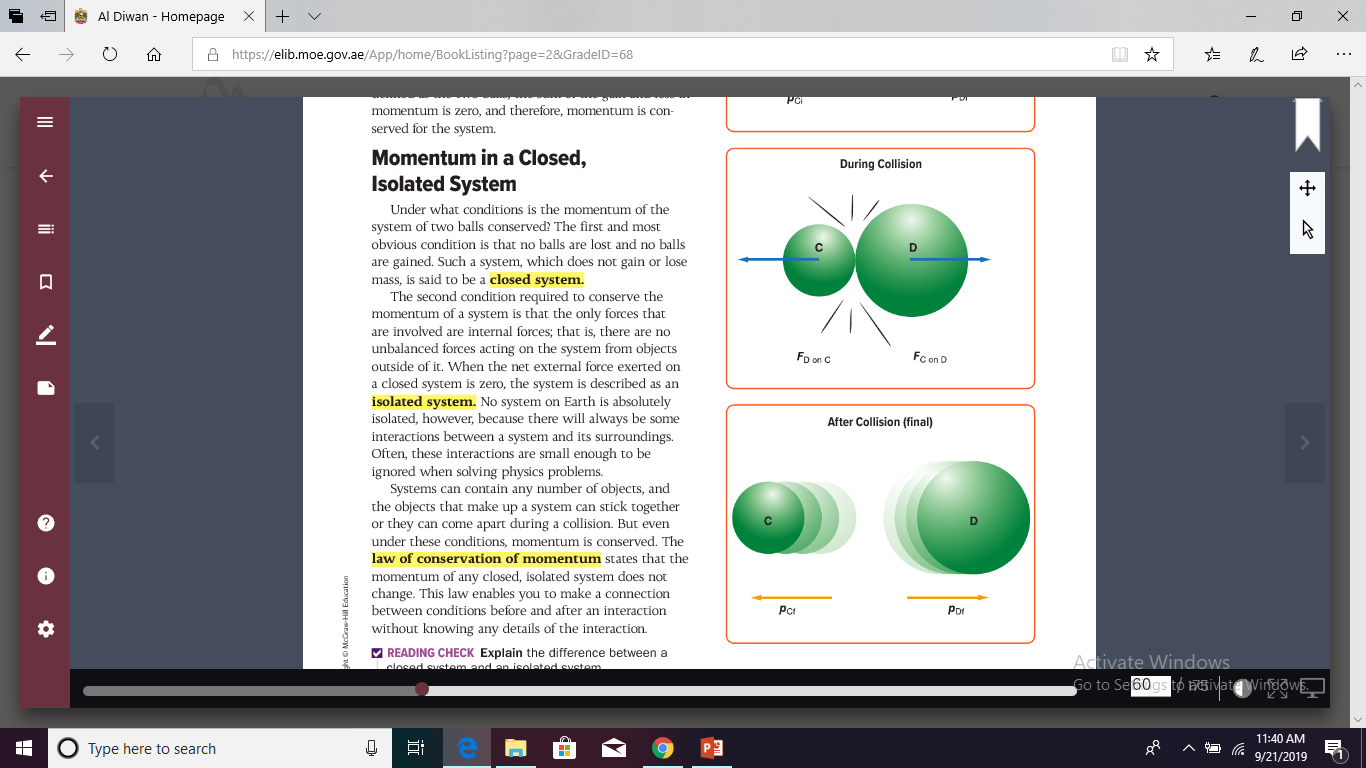 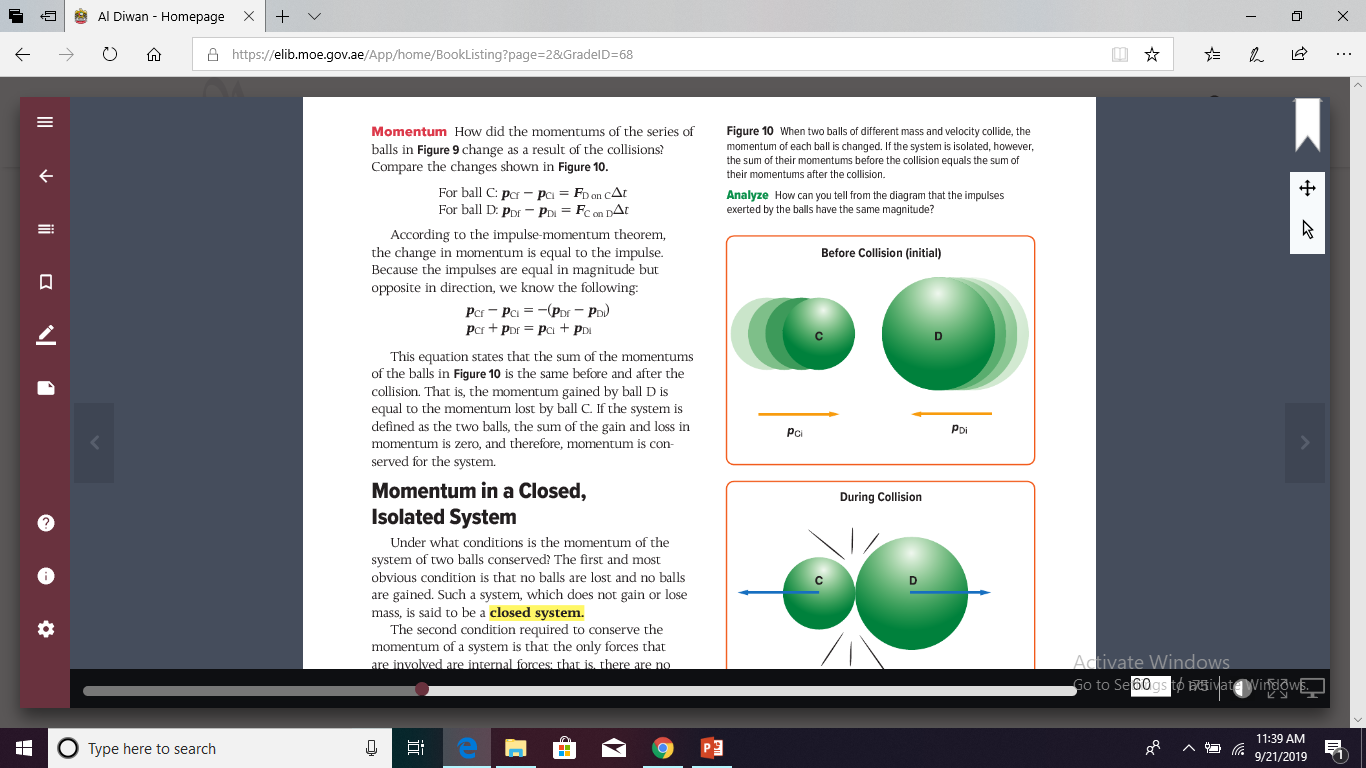 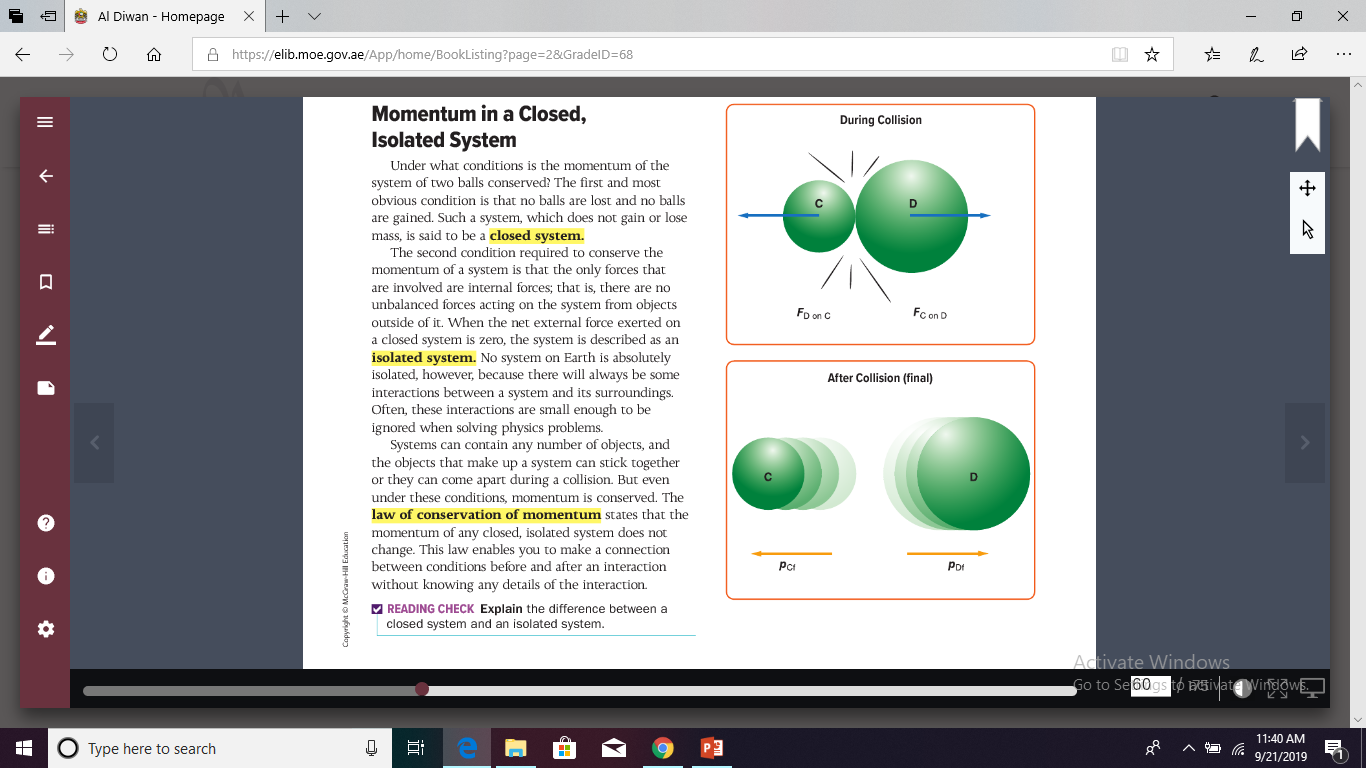 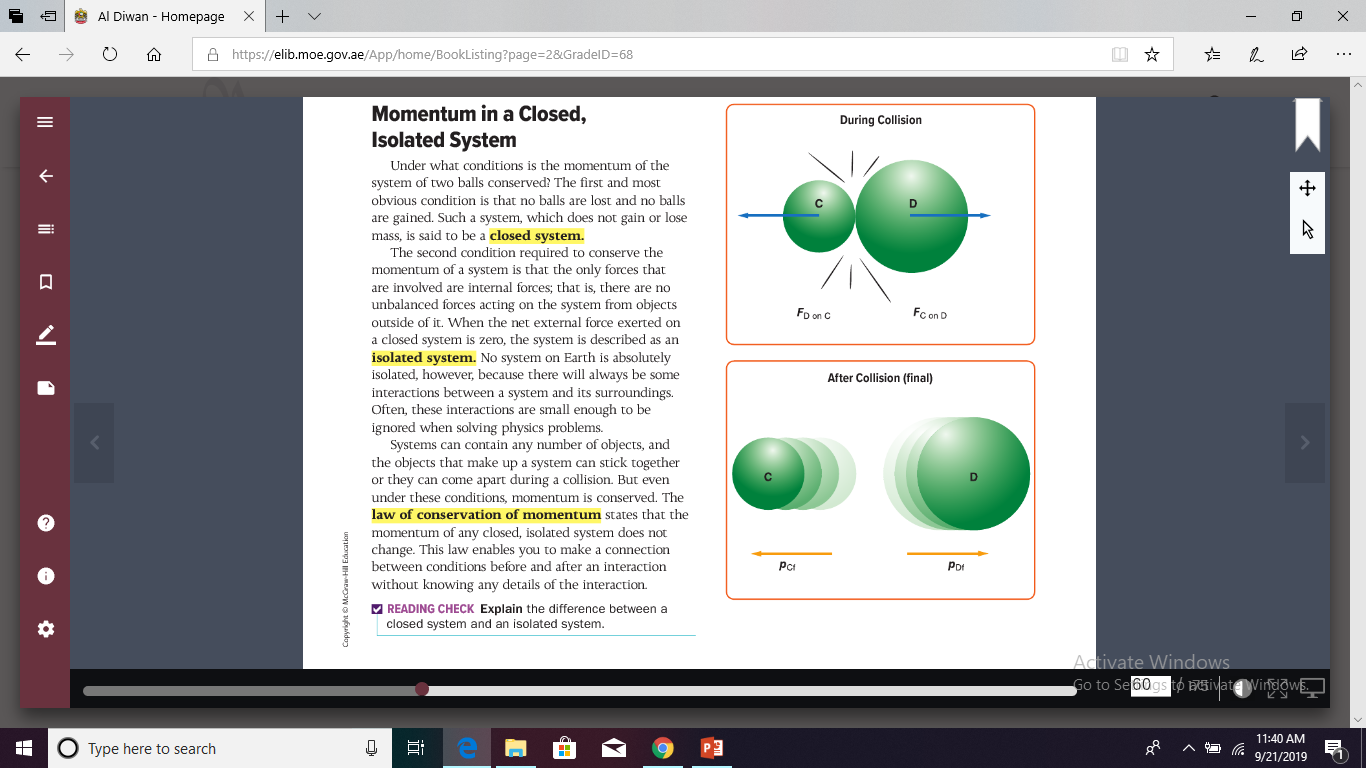 https://www.youtube.com/watch?v=CFbo_nBdBco
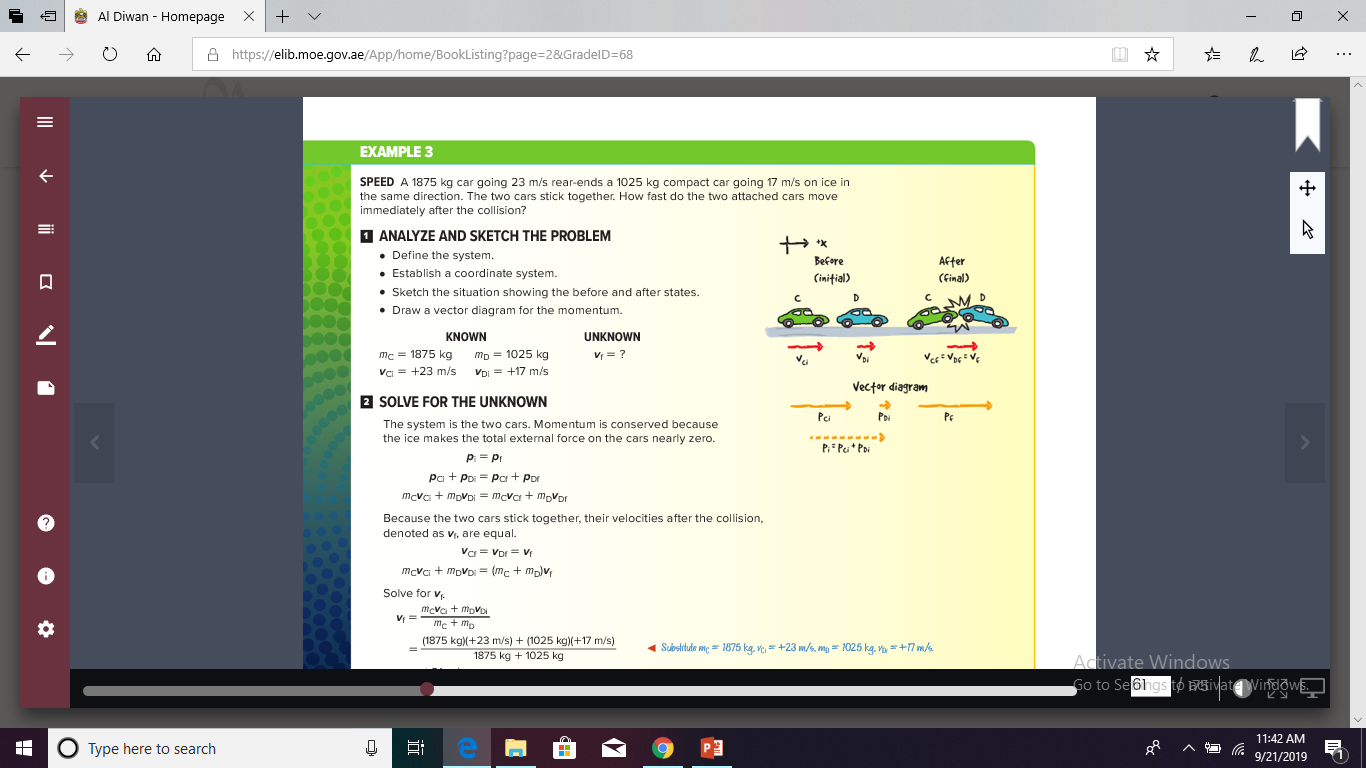 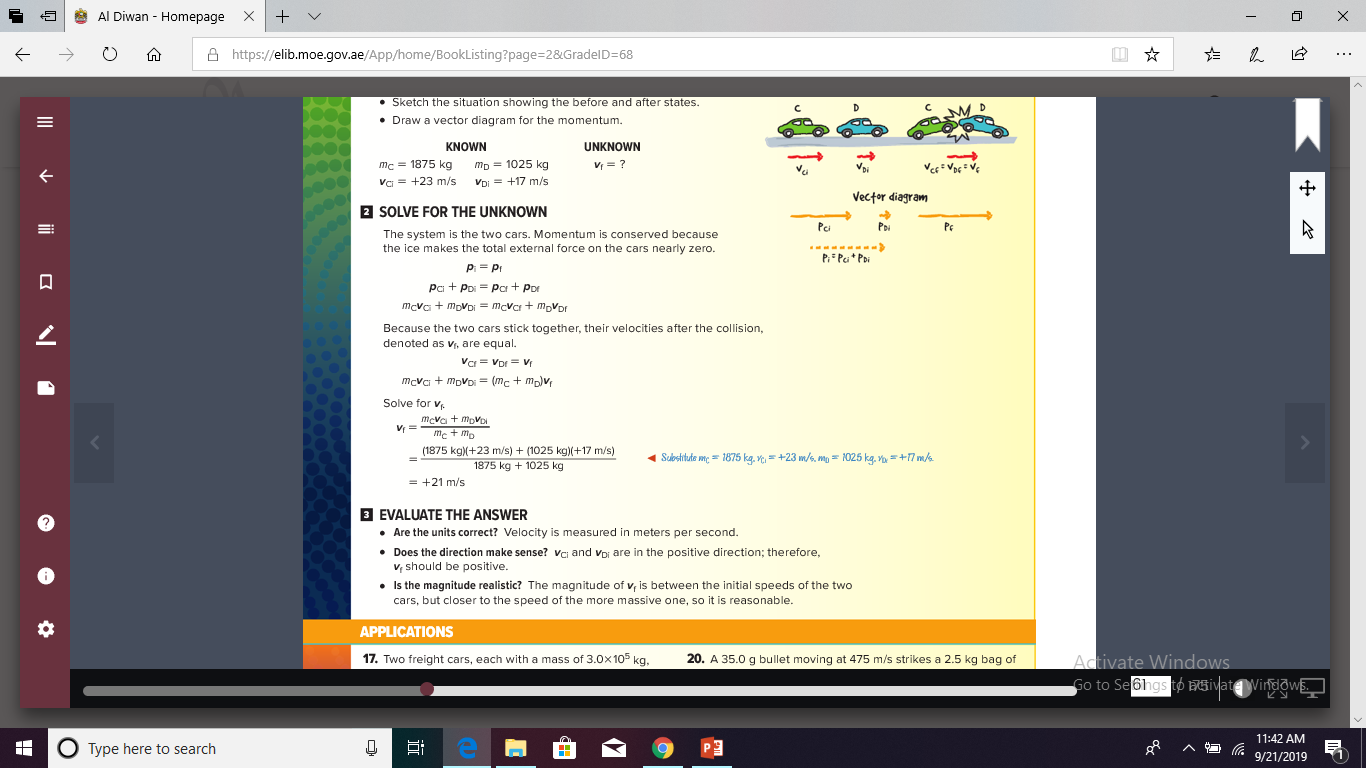 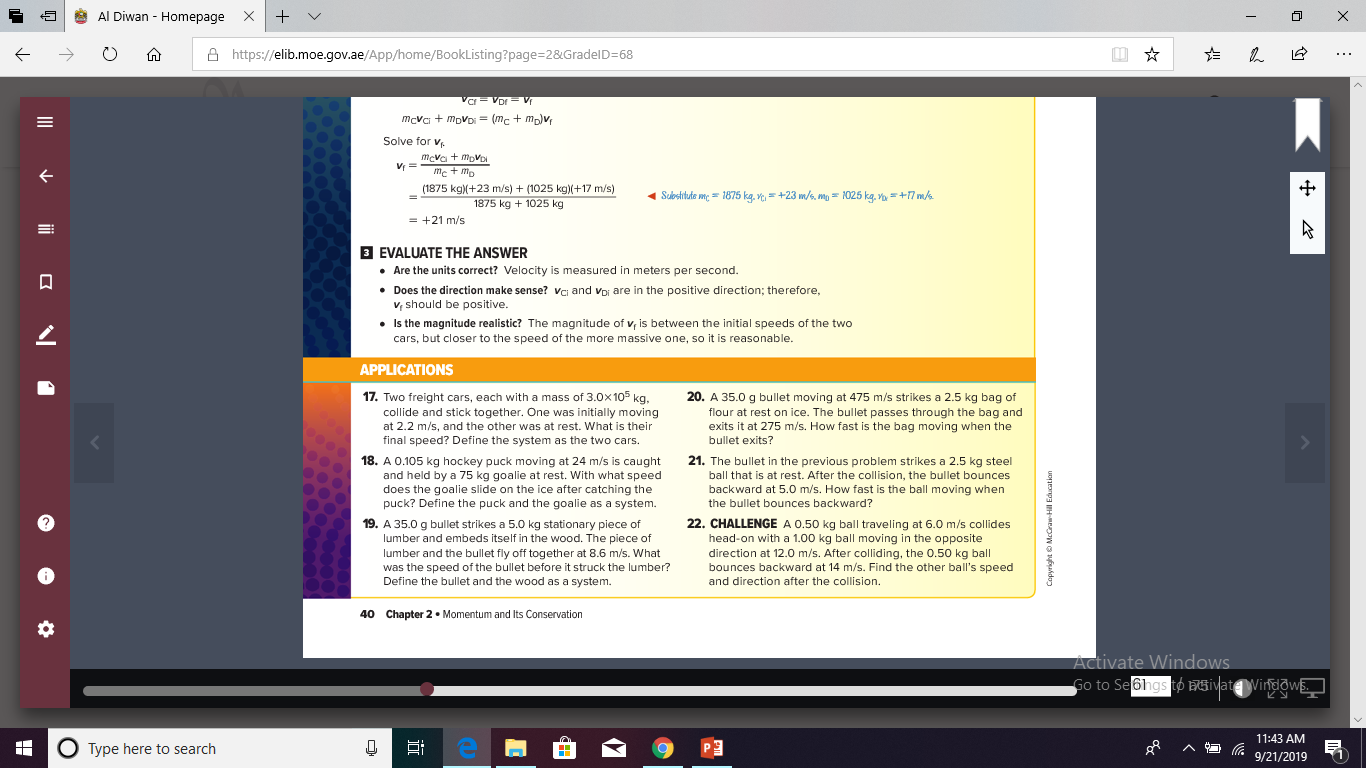 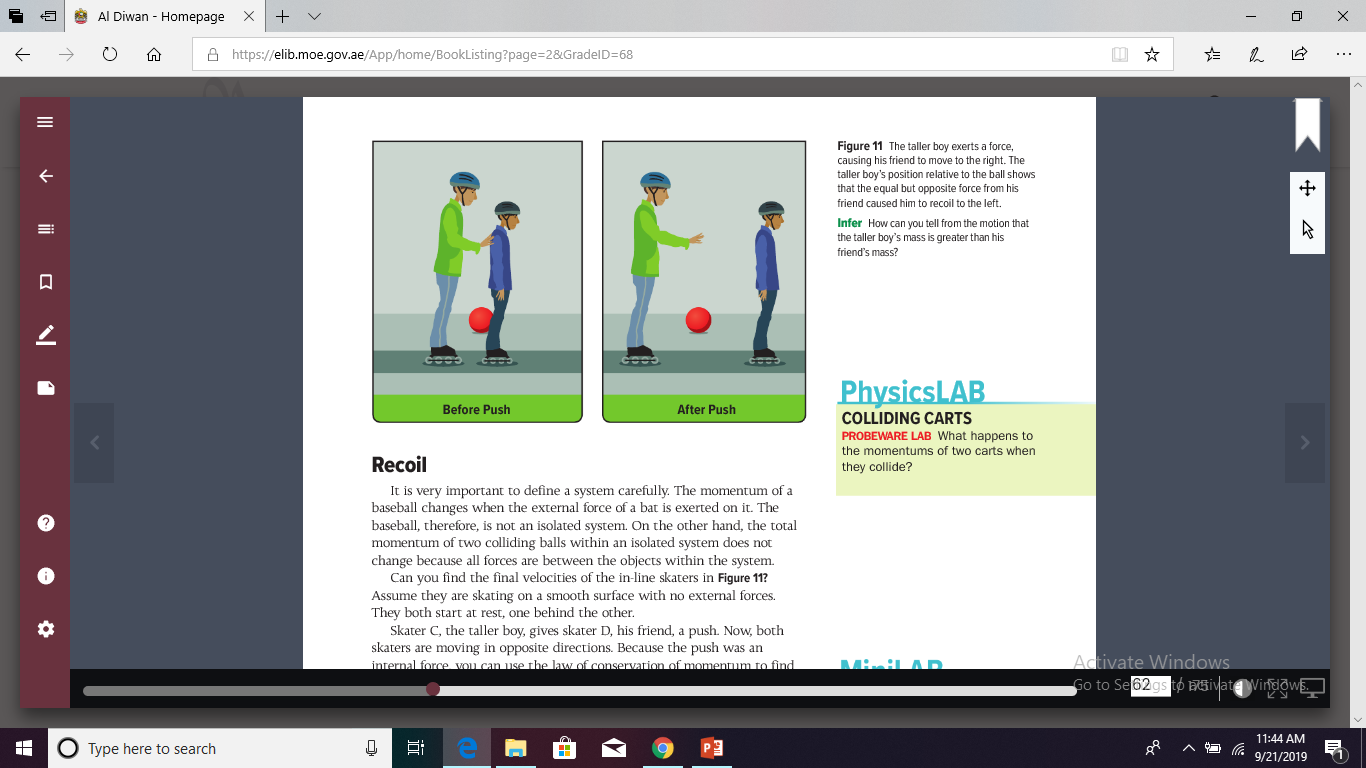 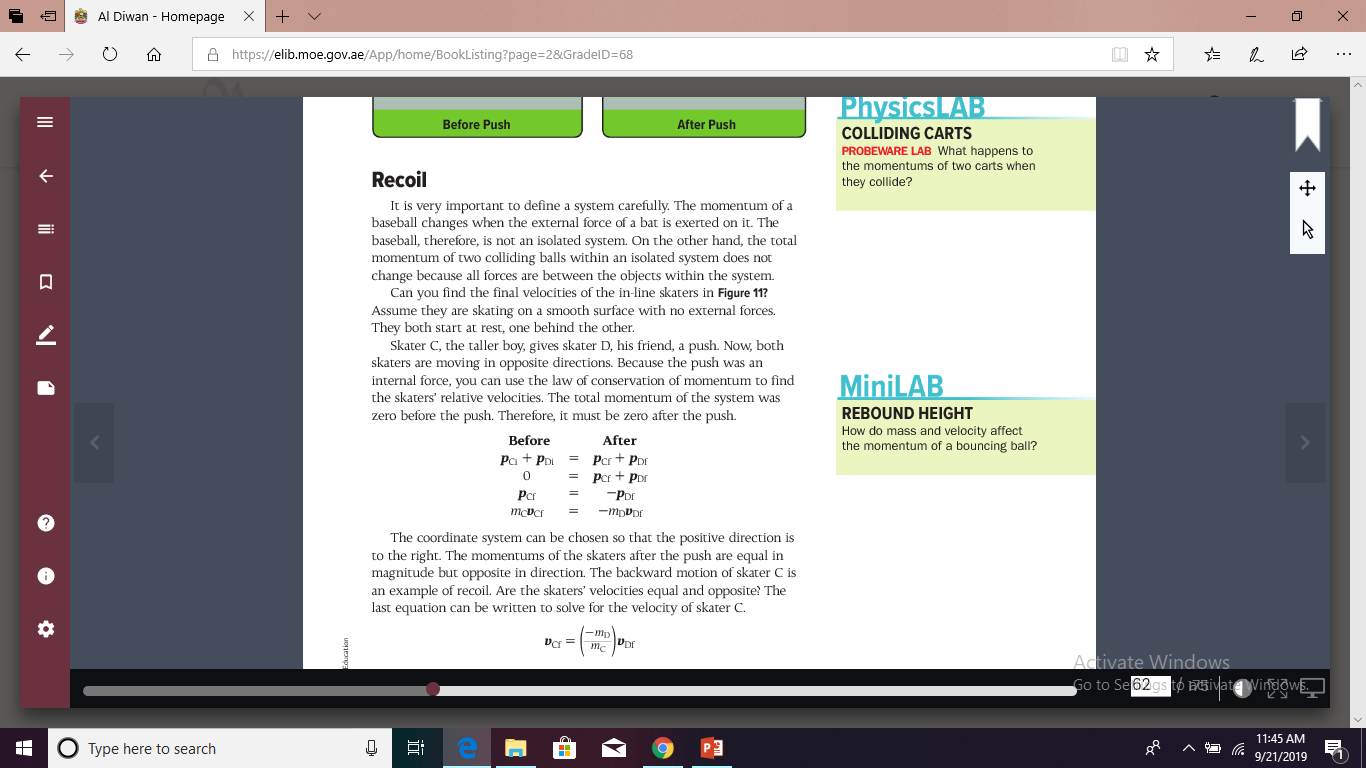 https://www.youtube.com/watch?v=T5yiBknNd74
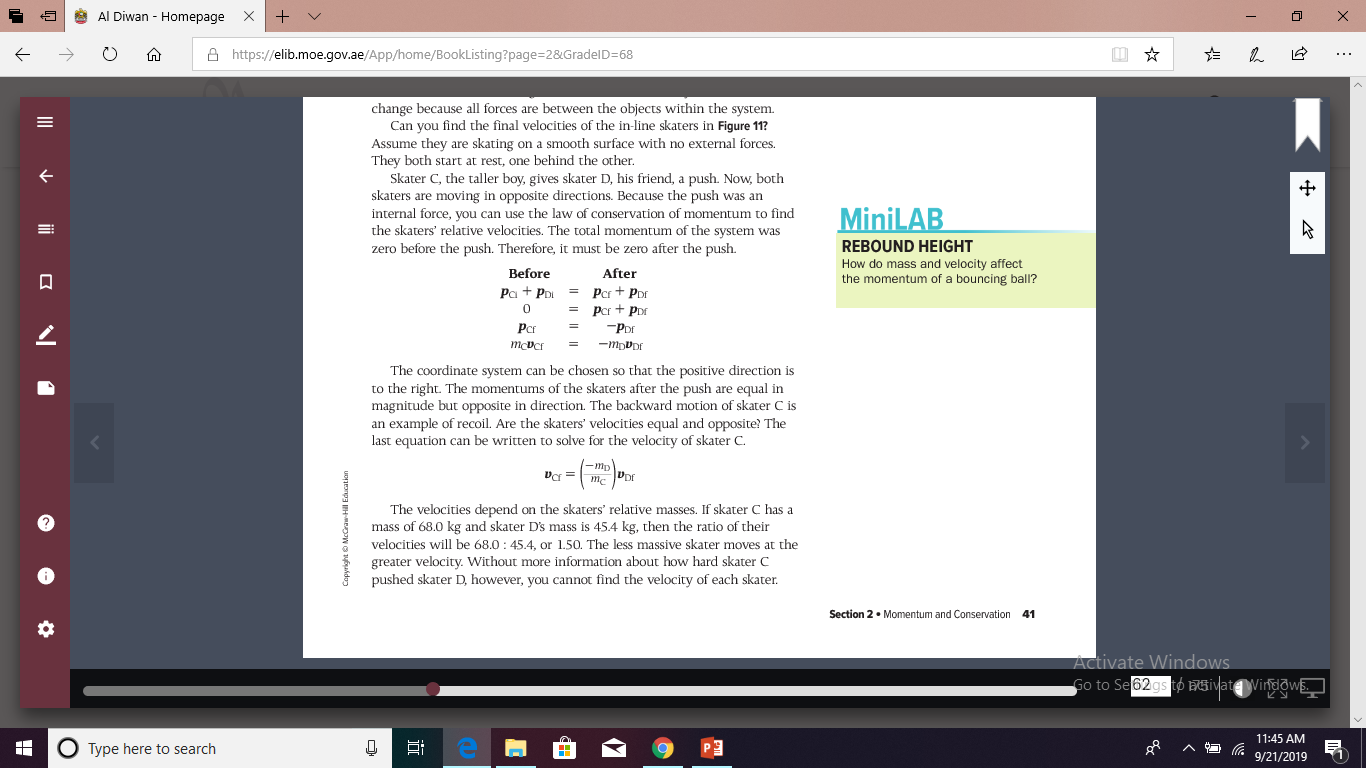 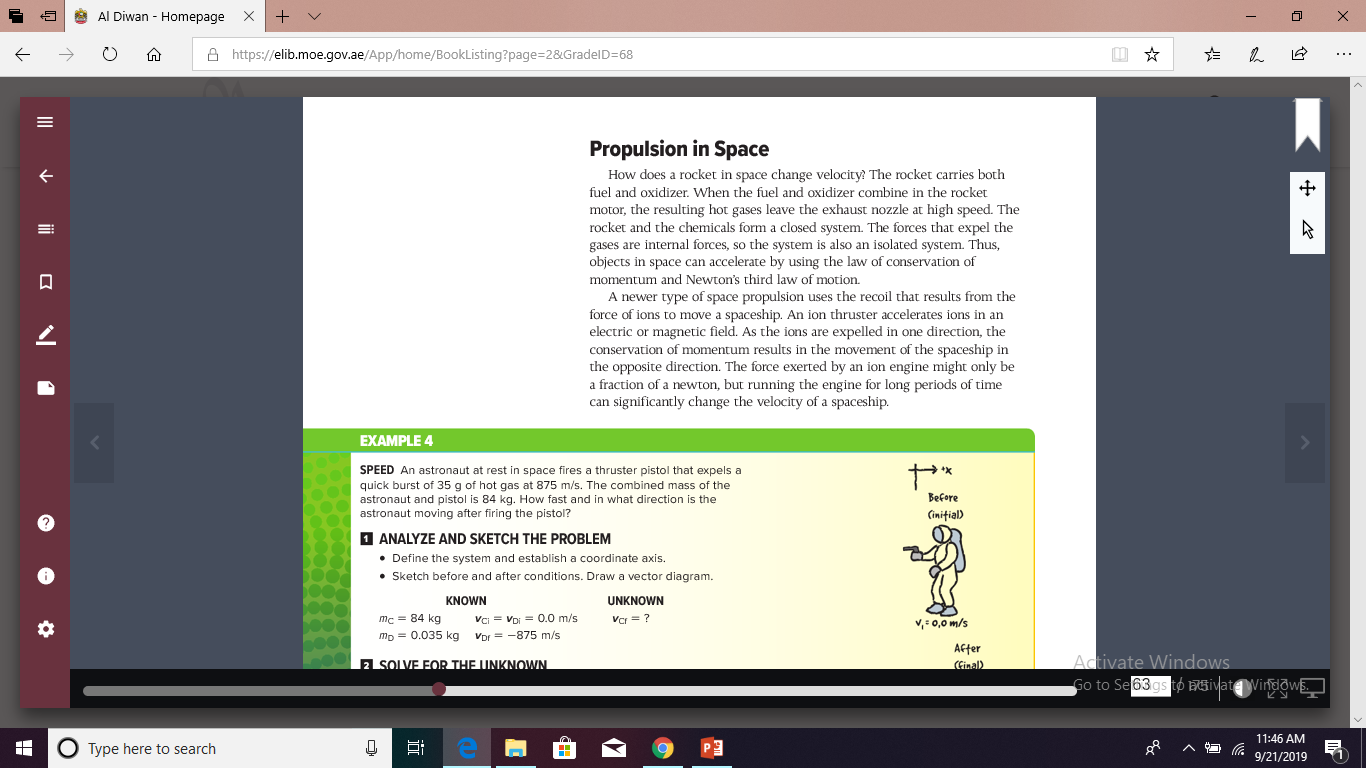 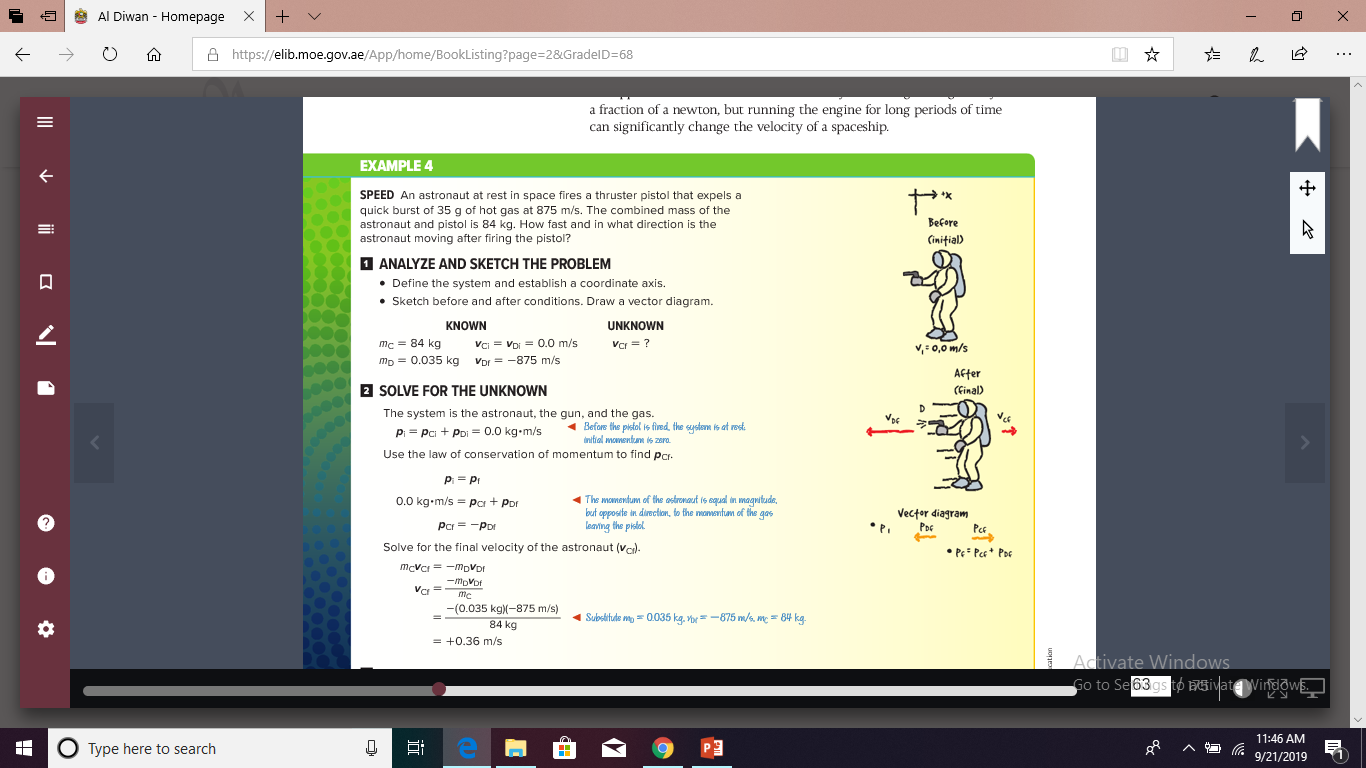 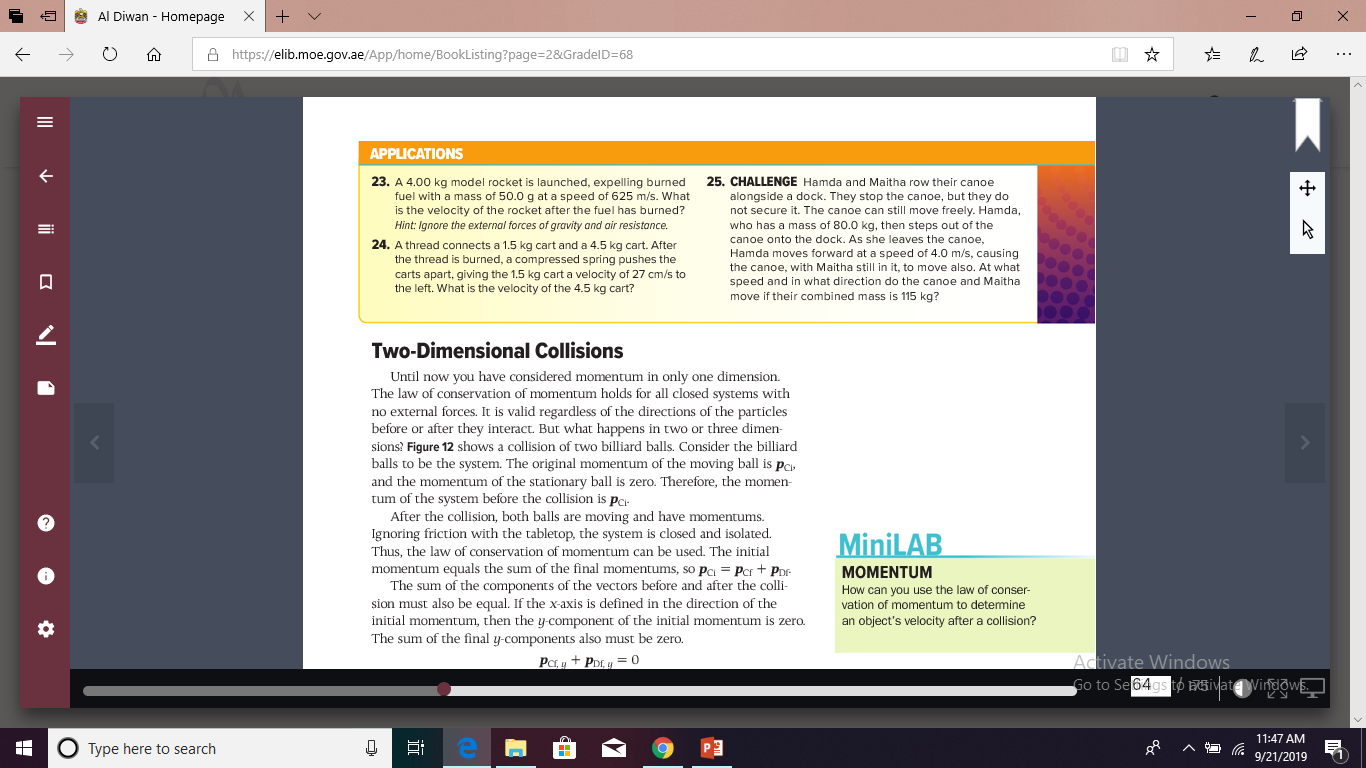